Experimental Design (pg 4)
Experimental Design (pg 4)
Science: an organized way of gathering and analyzing evidence about the natural (not the supernatural) world
Experimental Design (pg 4)
Science: an organized way of gathering and analyzing evidence about the natural (not the supernatural) world
Scientists ask testable questions, then design experiments to answer those questions
Experimental Design (pg 4)
Science: an organized way of gathering and analyzing evidence about the natural (not the supernatural) world
Scientists ask testable questions, then design experiments to answer those questions
Controlled experiment: Keep all variables the same except for the variable being tested
Example
Does fertilizer increase growth rate of marsh grasses?
Example
Does fertilizer increase growth rate of marsh grasses?
Independent variable: fertilizer added to half the plots
Example
Does fertilizer increase growth rate of marsh grasses?
Independent variable: fertilizer added to half the plots
Dependent variable: Growth rate
Example
Does fertilizer increase growth rate of marsh grasses?
Independent variable: fertilizer added to half the plots
Dependent variable: Growth rate
Controlled variables:
Example
Does fertilizer increase growth rate of marsh grasses?
Independent variable: fertilizer added to half the plots
Controlled Variables: starting plant size, plant density, sunlight, water, soil type, climate
Microwave experiment
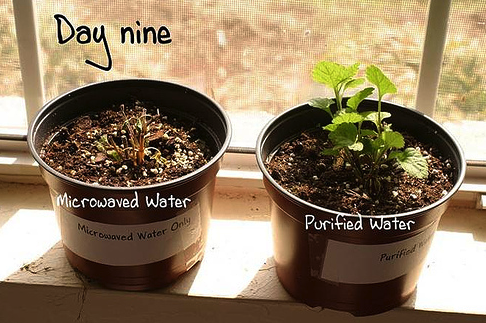 Microwave experiment
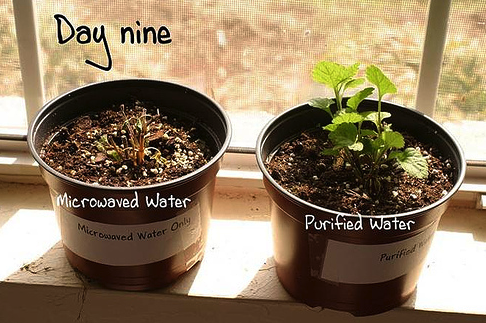 What factors need to be held constant?
Microwave experiment
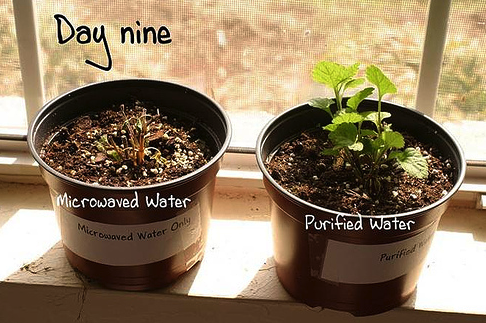 What factors need to be held constant?
	soil, sunlight, amount of water, temperature of water, starting plant size
Replication
Good experiments always have at least 3 replicates
Types of Observations
Quantitative = Includes numbers
		Example: 3.3 cm long, weighs 14 
		grams, has 7 stripes
Quantitative = Includes numbers
		Example: 3.3 cm long, weighs 14 
		grams, has 7 stripes
Qualitative = No numbers
		Example: Blue, heavy, soft
Absolute = Refers to only 1 object
	Example: Object A is 17 cm long
Absolute = Refers to only 1 object
	Example: Object A is 17 cm long

Relative = Compares 2 or more objects 
	Example: Object A is 2 cm longer than Object B
Design an Experiment (pg 5)
Testable question:

Independent variable:  
Factors that will be kept constant:
Design an Experiment (pg 5)
Testable question: Does sugar dissolve faster in hot water or cold?
Independent variable:
Factors that will be kept constant:
Design an Experiment (pg 5)
Testable question: Does sugar dissolve faster in hot water or cold?
Independent variable: Water temperature 
Factors that will be kept constant:
Amount of water
Amount of sugar
Rate of stirring
Type of sugar
Size of container
Design an Experiment (pg 5)
Write step by step instructions of how you will perform this experiment. Include amounts of water and sugar

Create a data table to record your data